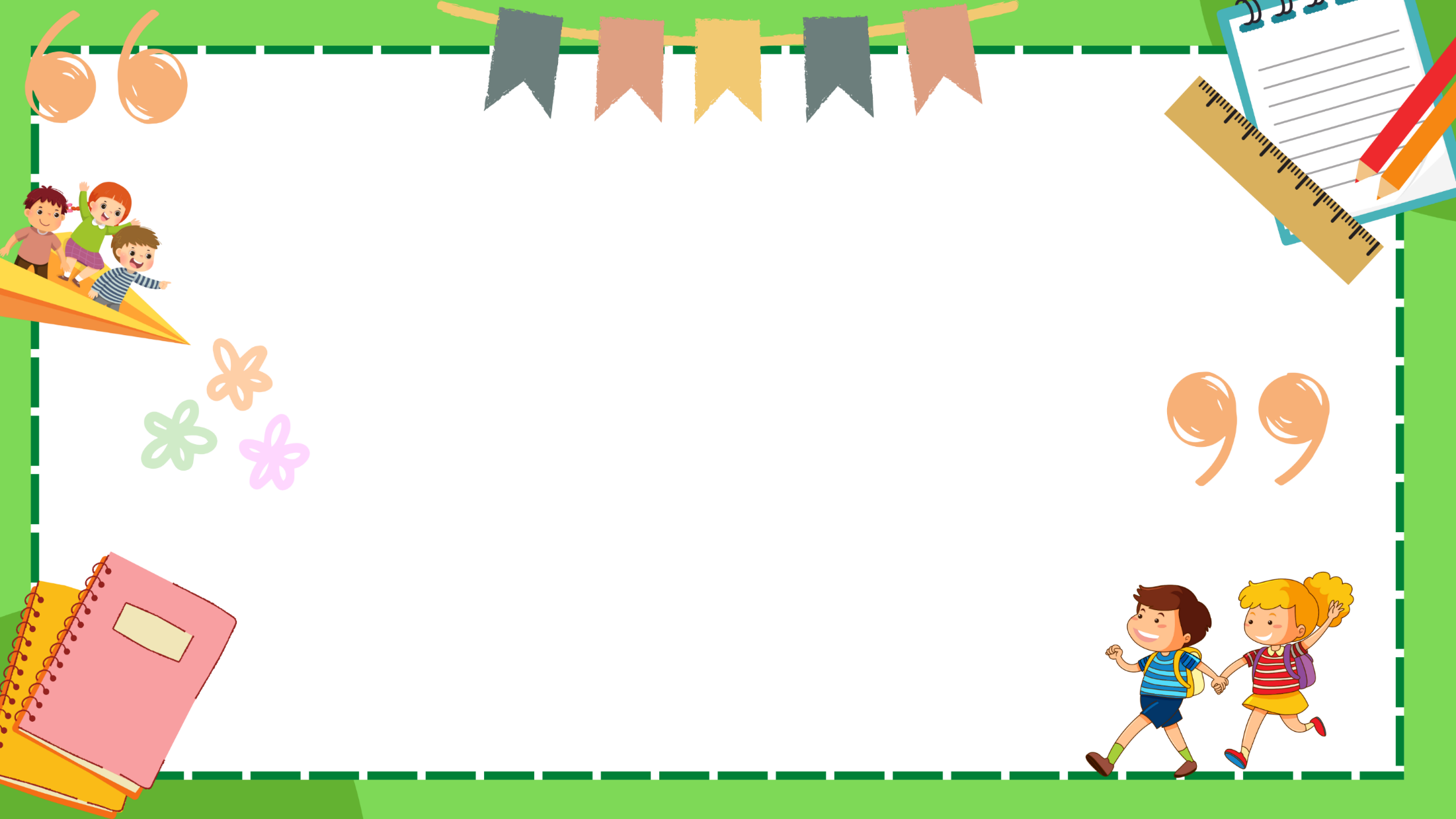 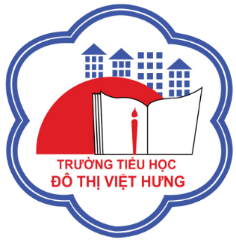 ỦY BAN NHÂN DÂN QUẬN LONG BIÊN
TRƯỜNG TIỂU HỌC ĐÔ THỊ VIỆT HƯNG
BÀI GIẢNG ĐIỆN TỬ
KHỐI 3
MÔN: HĐTN
19
Mua sắm tiết kiệm
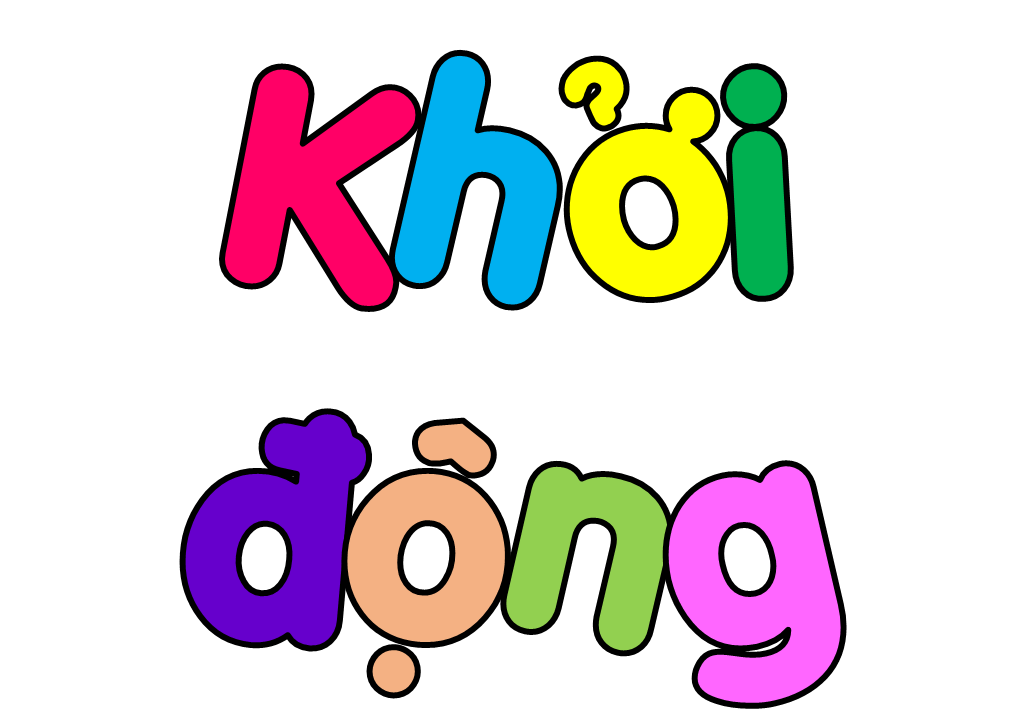 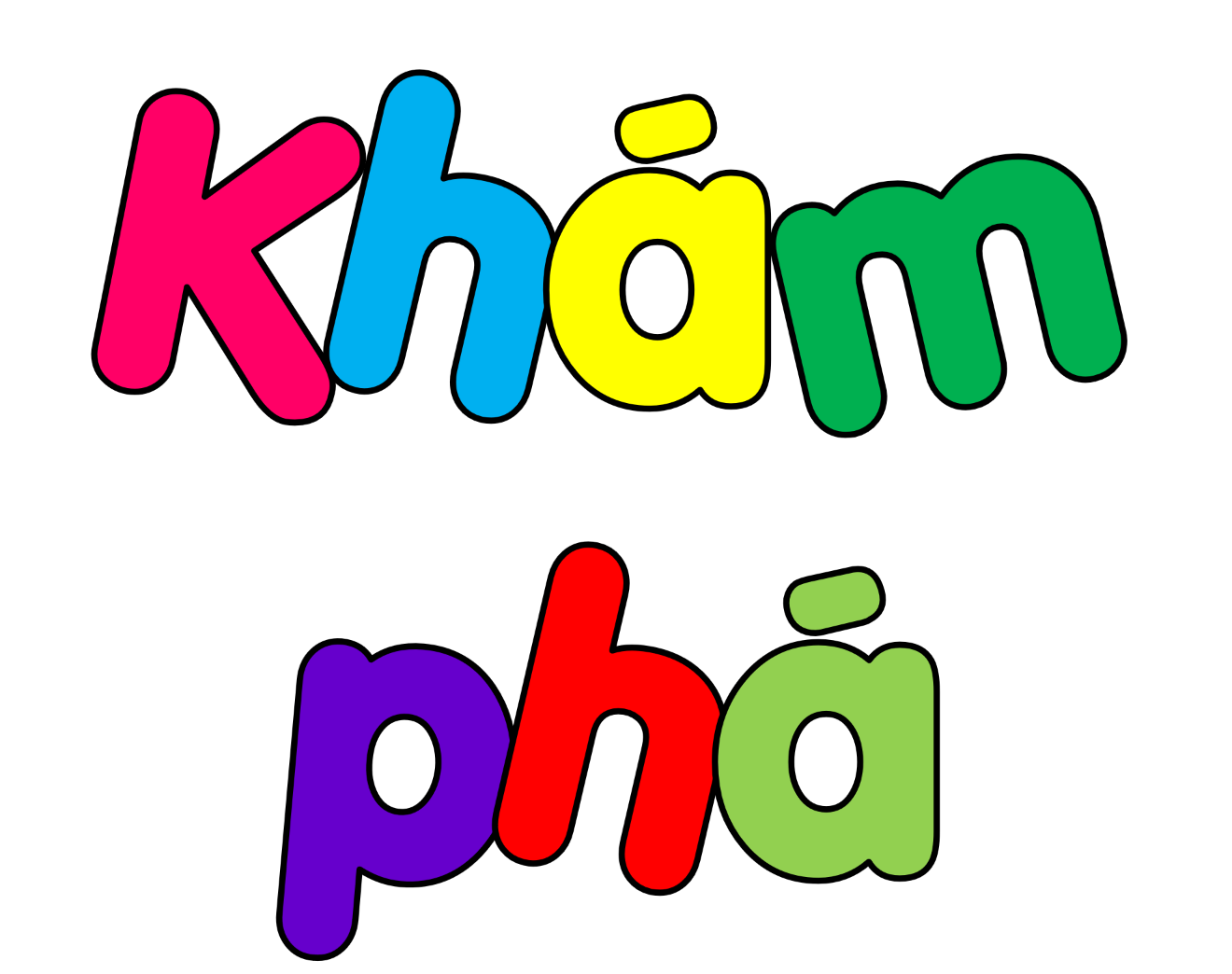 Cùng chơi MUA SẮM
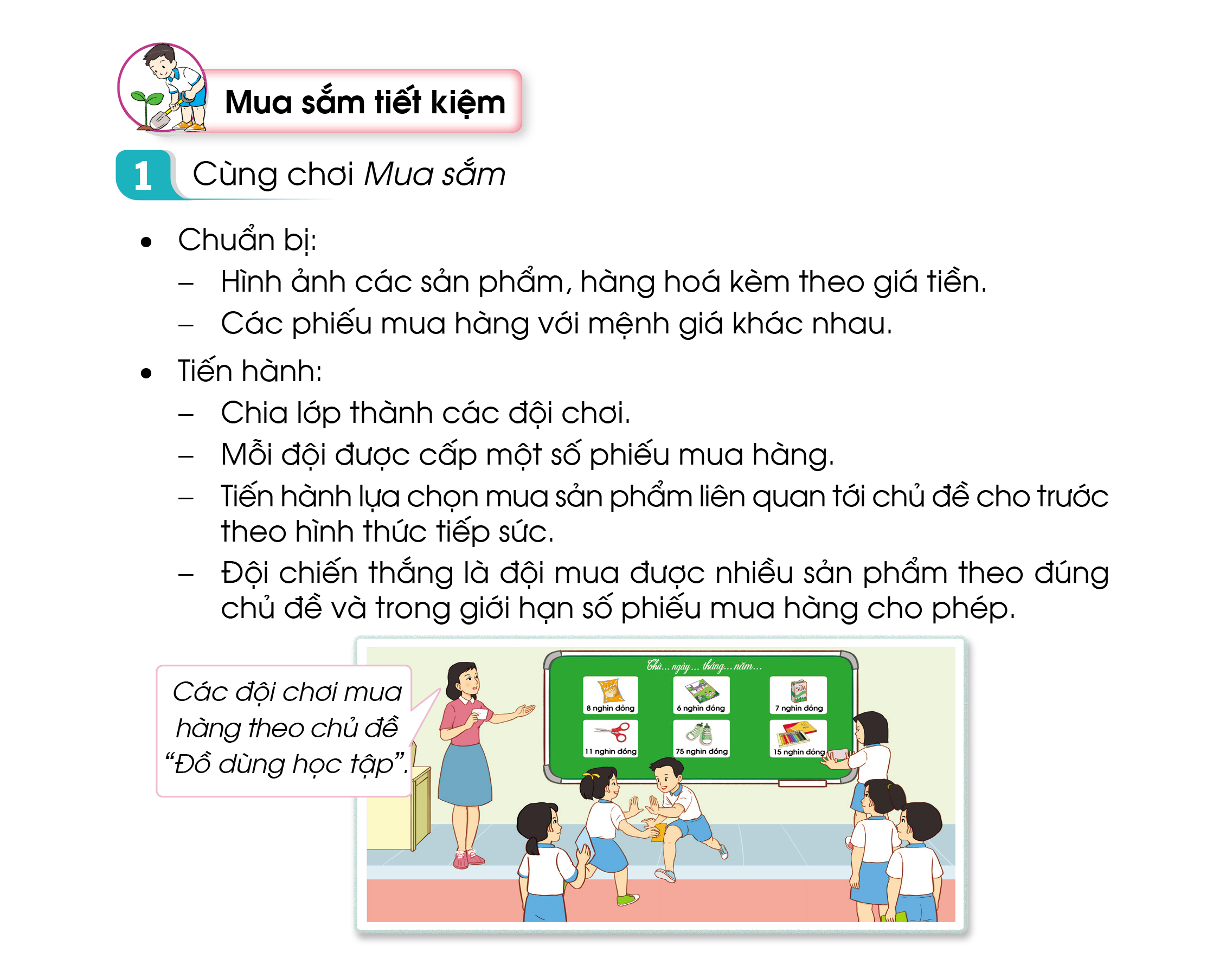 Chuẩn bị:
Hình ảnh các sản phẩm, hàng hóa kèm theo giá tiền.
Các phiếu mua hàng với mệnh giá khác nhau.
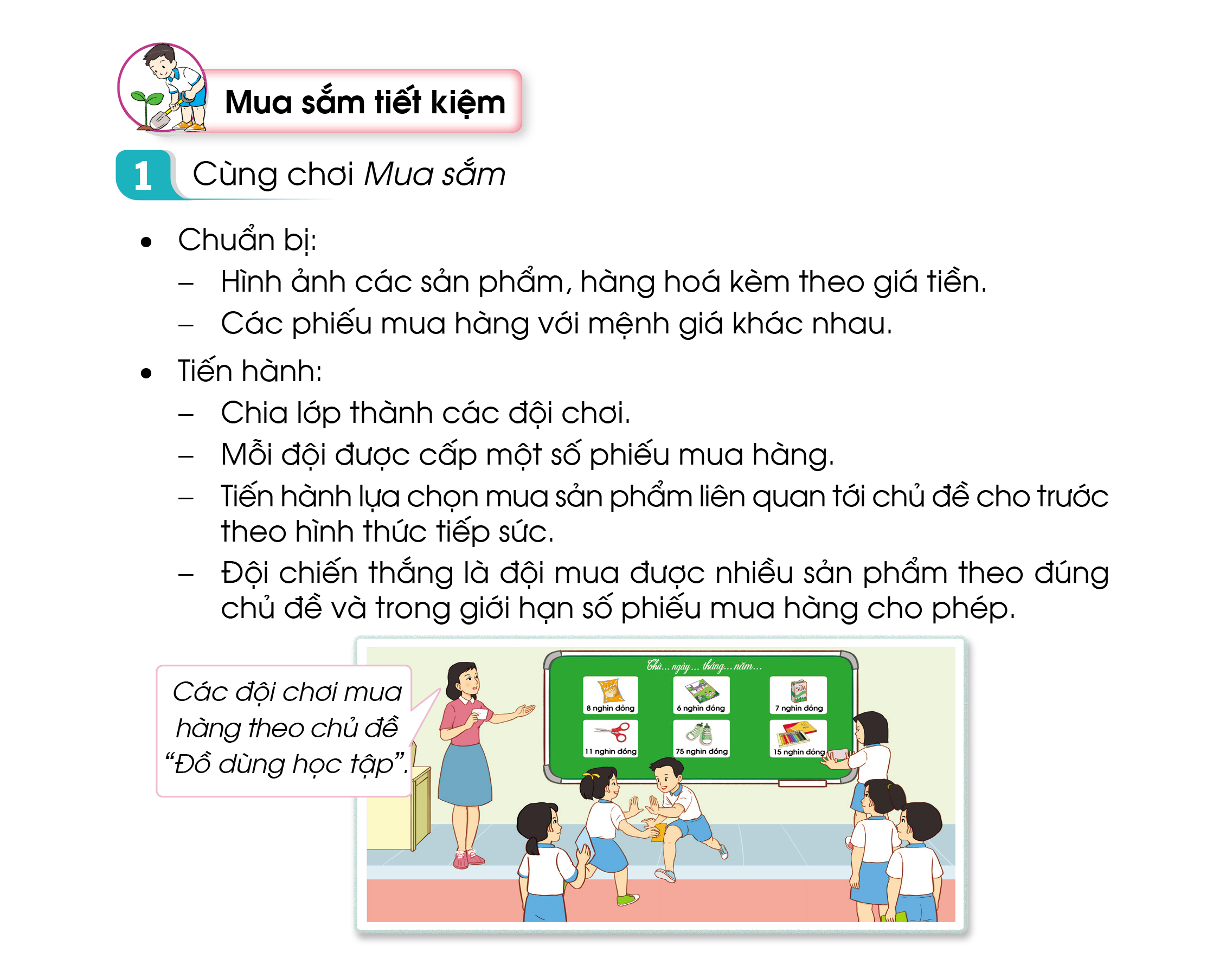 * Tiến hành:
- Chia lớp thành các đội chơi.
- Mỗi đội được cấp một số phiếu mua hàng.
- Tiến hành lựa chọn mua sản phẩm liên quan tới chủ đề cho trước theo hình thức tiếp sức. Ví dụ: chủ đề Đồ dùng học tập, chủ đề thực phẩm,...
- Đội chiến thắng là đội mua được nhiều sản phẩm theo đúng chủ đề và trong giới hạn số phiếu mua hàng cho phép.
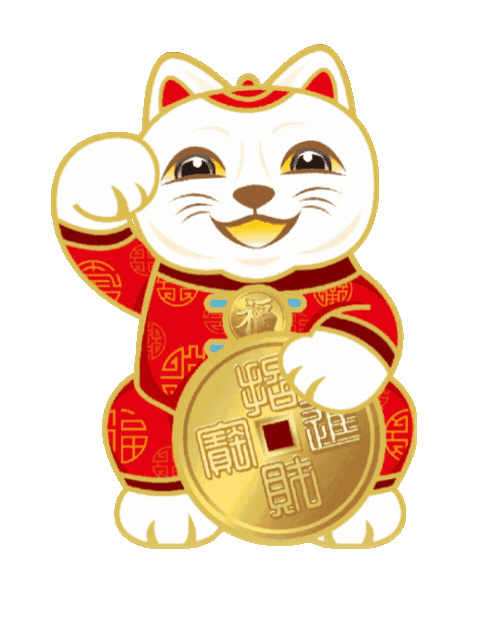 9
8
29
50
58
43
2
11
1
49
44
24
3
4
46
7
6
25
28
26
59
15
10
60
0
45
42
22
40
41
38
37
52
12
54
55
Start
27
51
21
18
39
36
20
57
16
17
35
32
33
31
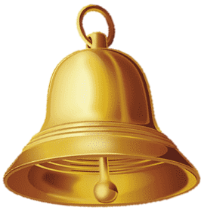 13
53
47
30
34
5
56
23
19
14
48
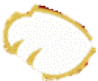 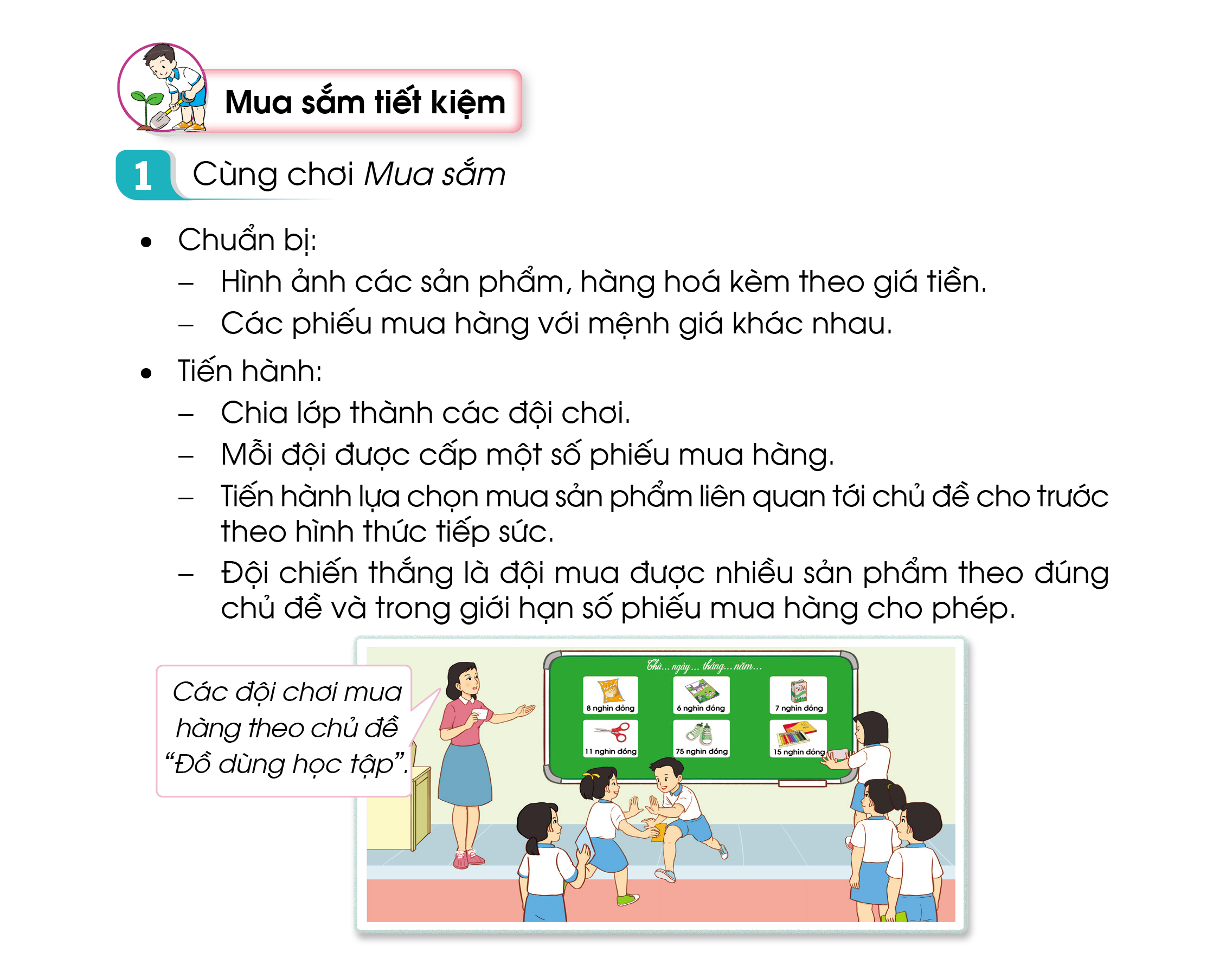 * Tổng kết:
- Giáo viên cùng học sinh kiểm tra số lượng sản phẩm mỗi đội mua được.
- Nêu tên đội chiến thắng.
* Chia sẻ:
- Một số học sinh chia sẻ cảm xúc sau khi tham gia chơi trò chơi.
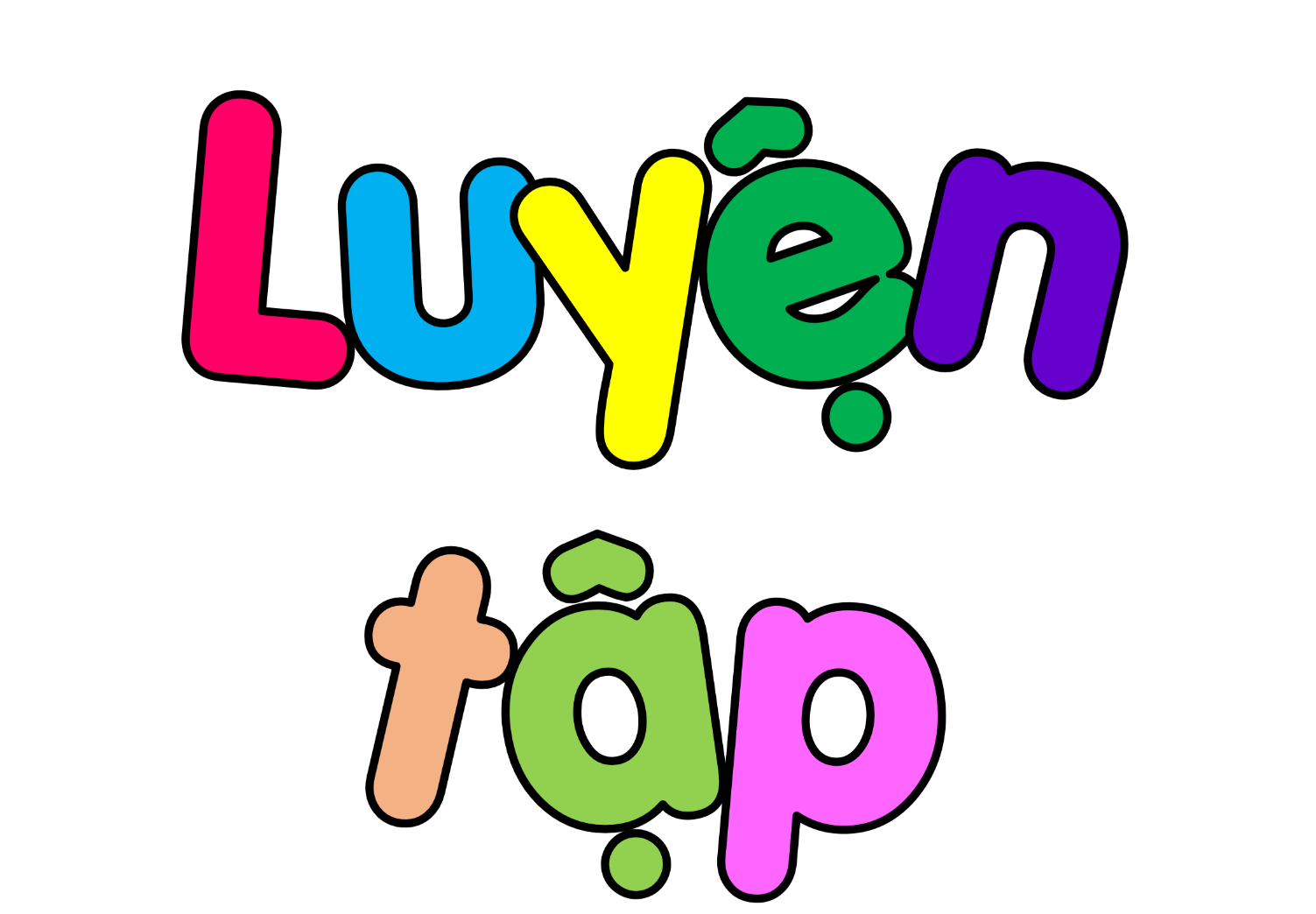 2. Xử lí tình huống.
* Quan sát tranh và trả lời các tình huống sau:
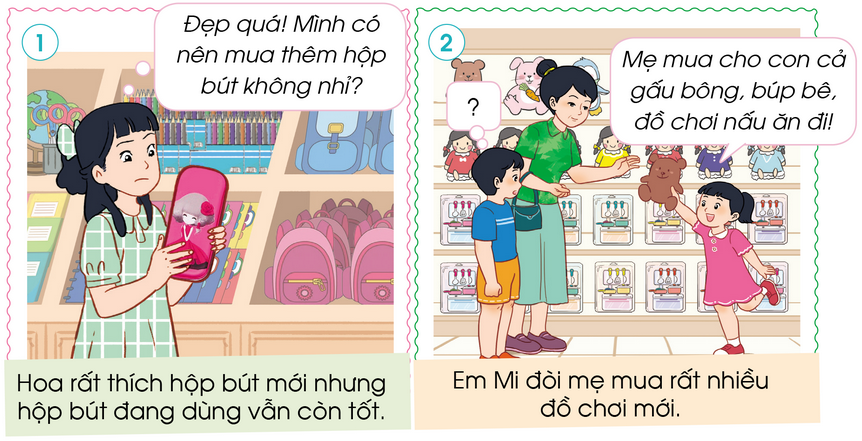 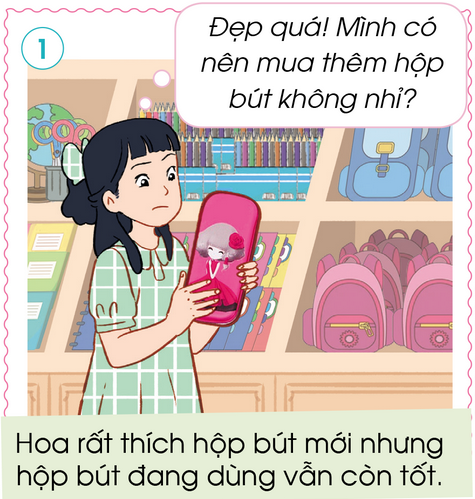 Tình huống 1: Hoa đi nhà sách, thấy trên kệ hàng có một mẫu hộp bút mới rất đẹp. Hoa muốn mua  lắm nhưng hộp bút đang dùng vẫn còn tốt. Nếu em là Hoa em sẽ làm gì?
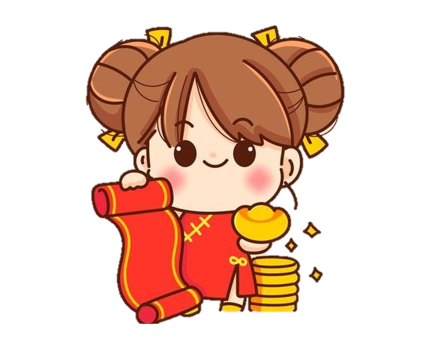 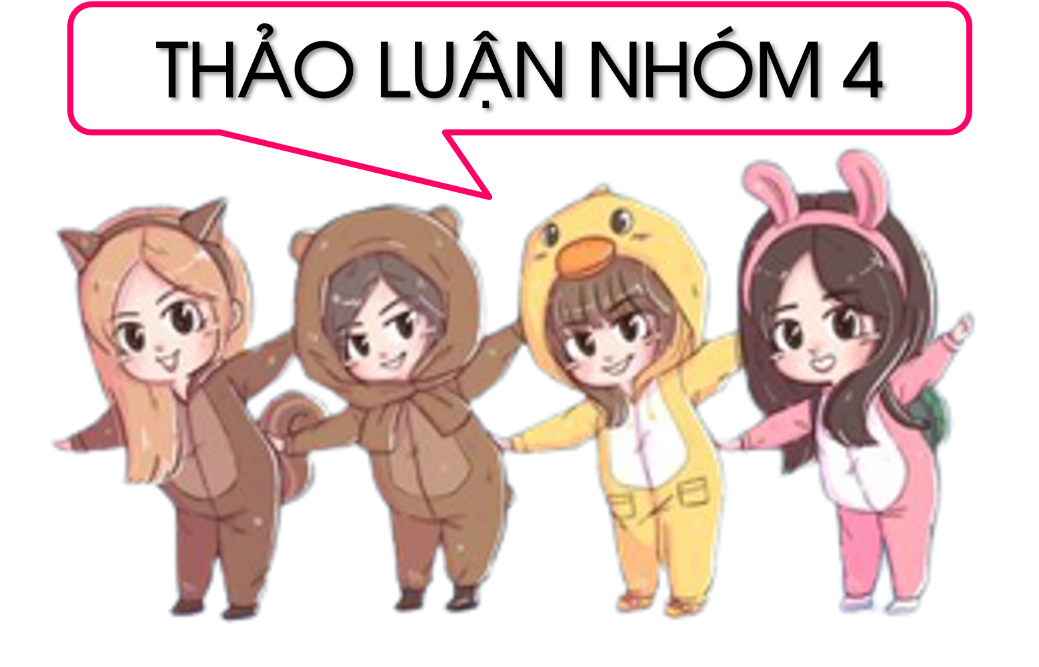 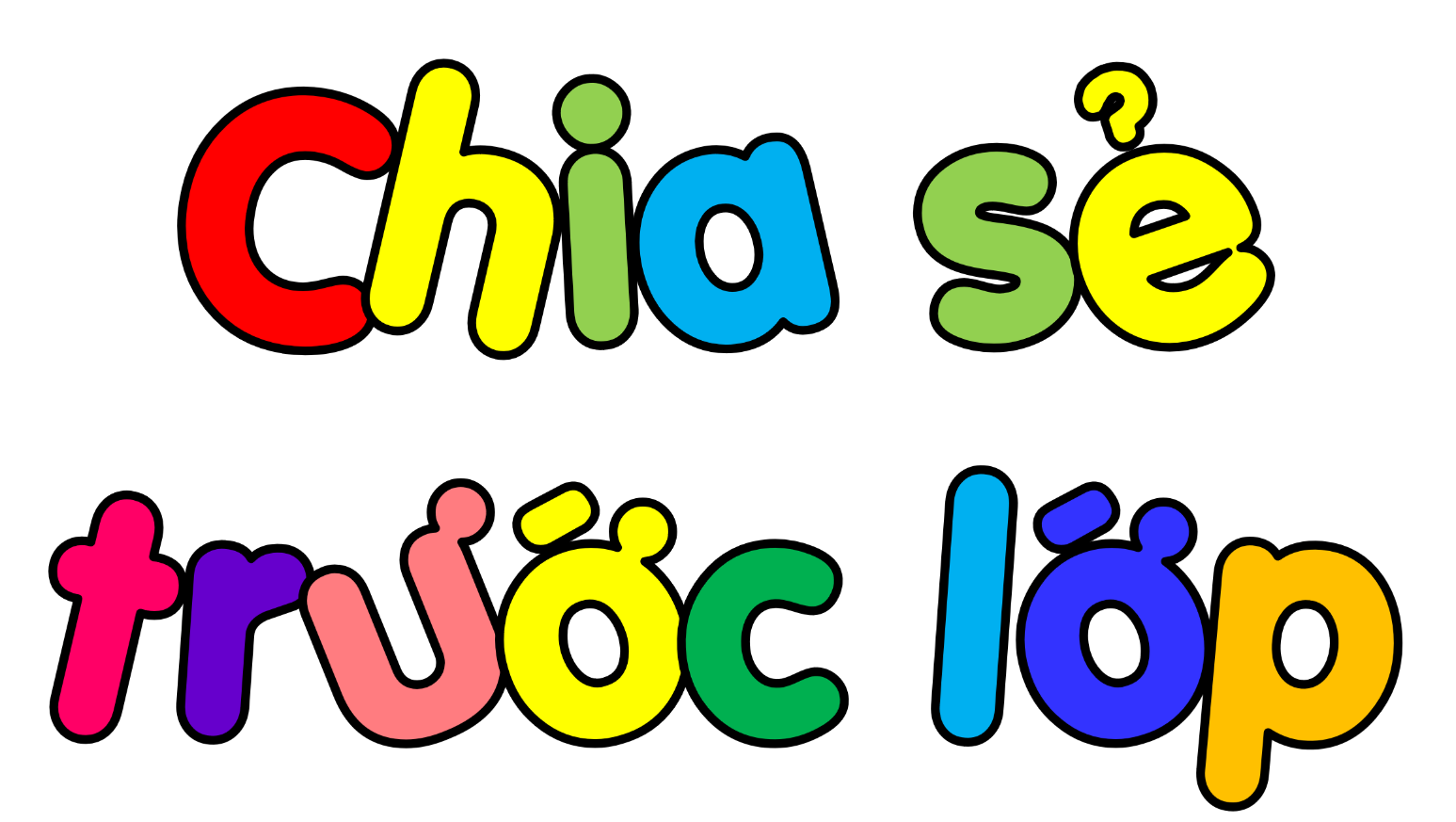 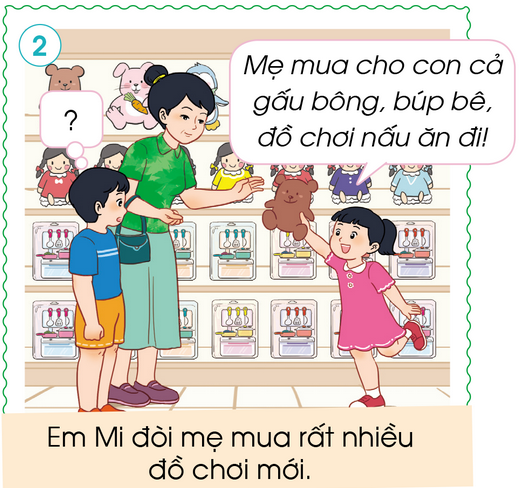 Tình huống 2: Hùng và em Mi đi mau sắm cùng mẹ tại siêu thị. Em Mi đòi mẹ mua rất nhiều đồ chơi mới mặc dù ở nhà em có nhiều đồ chơi rồi. Nếu là Hùng, em sẽ khuyên em gái thế nào?
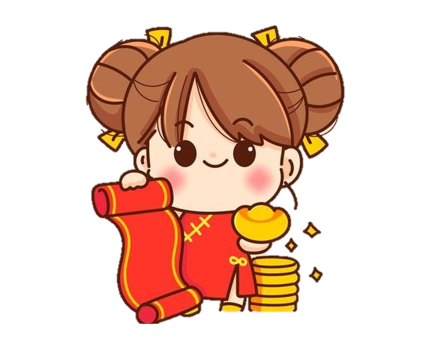 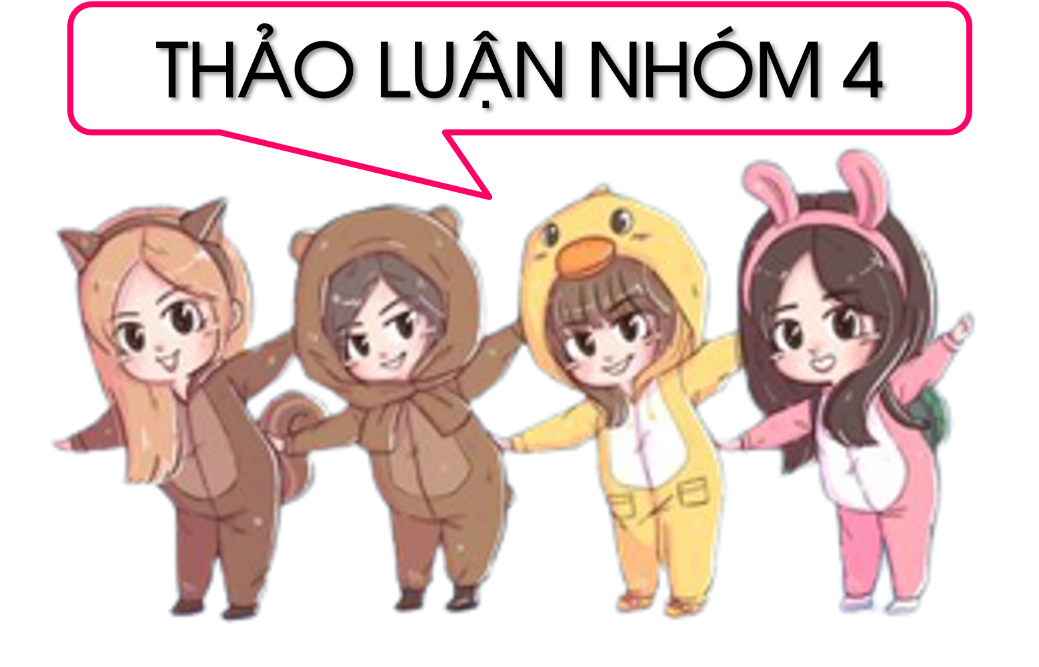 * Đóng vai xử lí tình huống.
- Chia lớp thành 4 nhóm.
- Giao nhiệm vụ cho 2 nhóm thảo luận một tình huống. Các nhóm sẽ thảo luận xử lí tình huống thông qua hình thức đóng vai.
- Các nhóm quan sát, nhận xét cách xử lí tình huống của nhau.
- Bình chọn nhóm có cách xử lí tình huống hay.
* Chia sẻ cảm nghĩ của em qua hoạt động đóng vai.
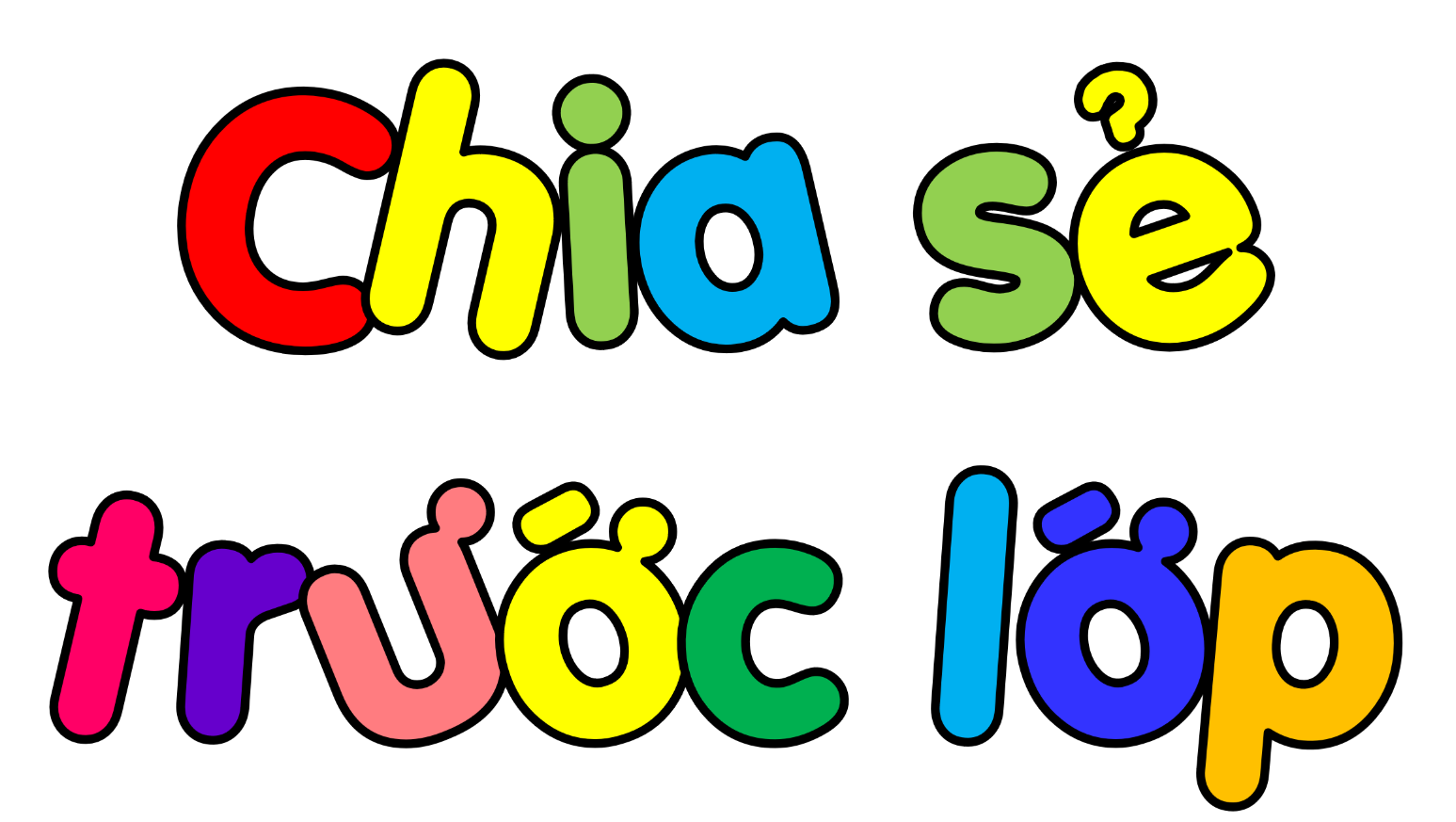 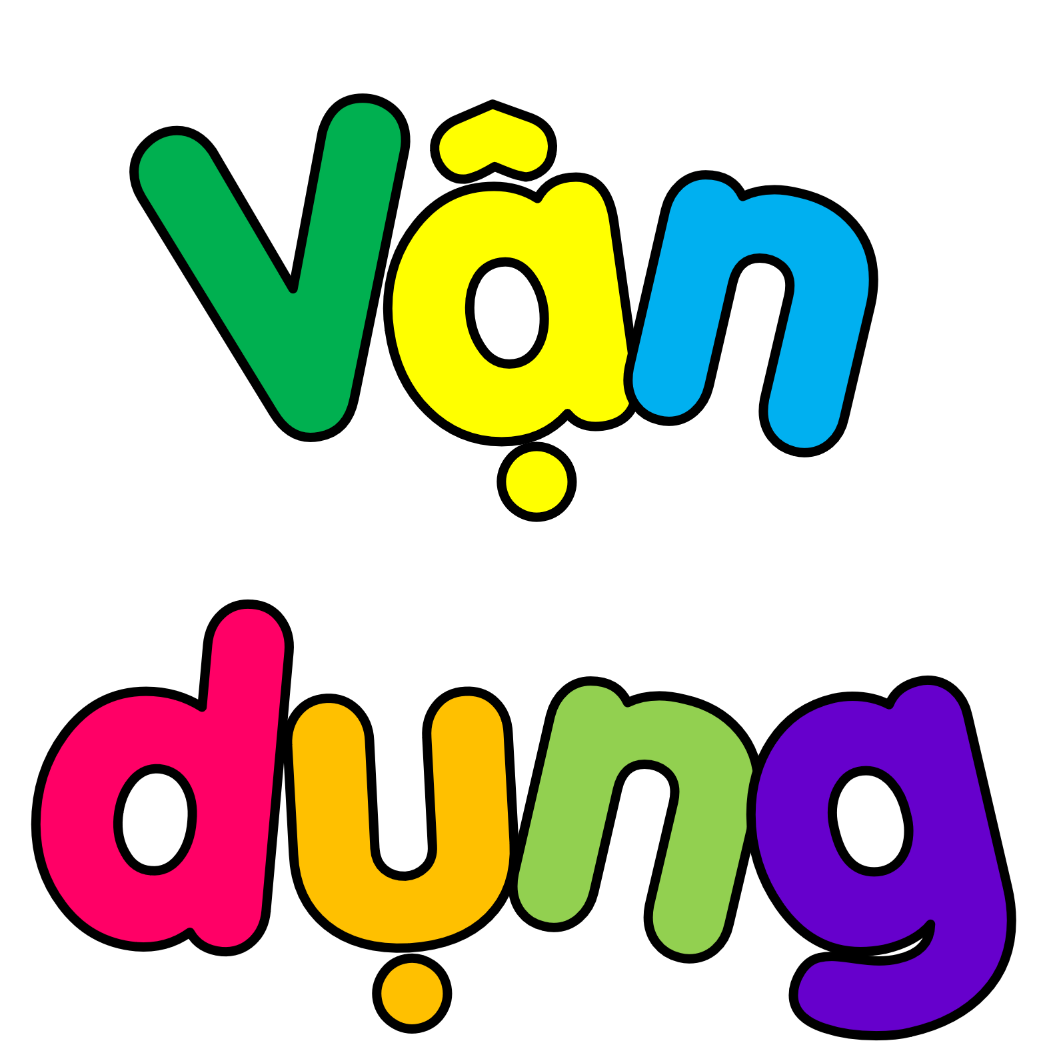 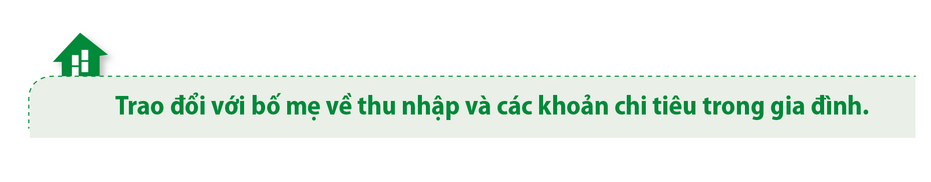 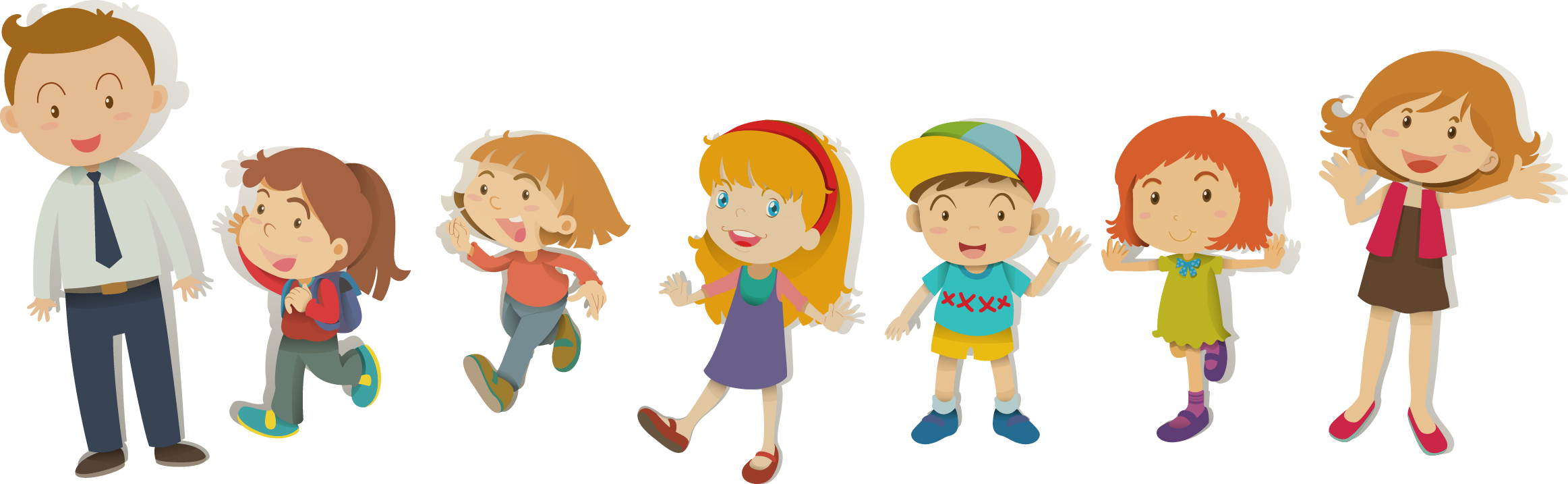 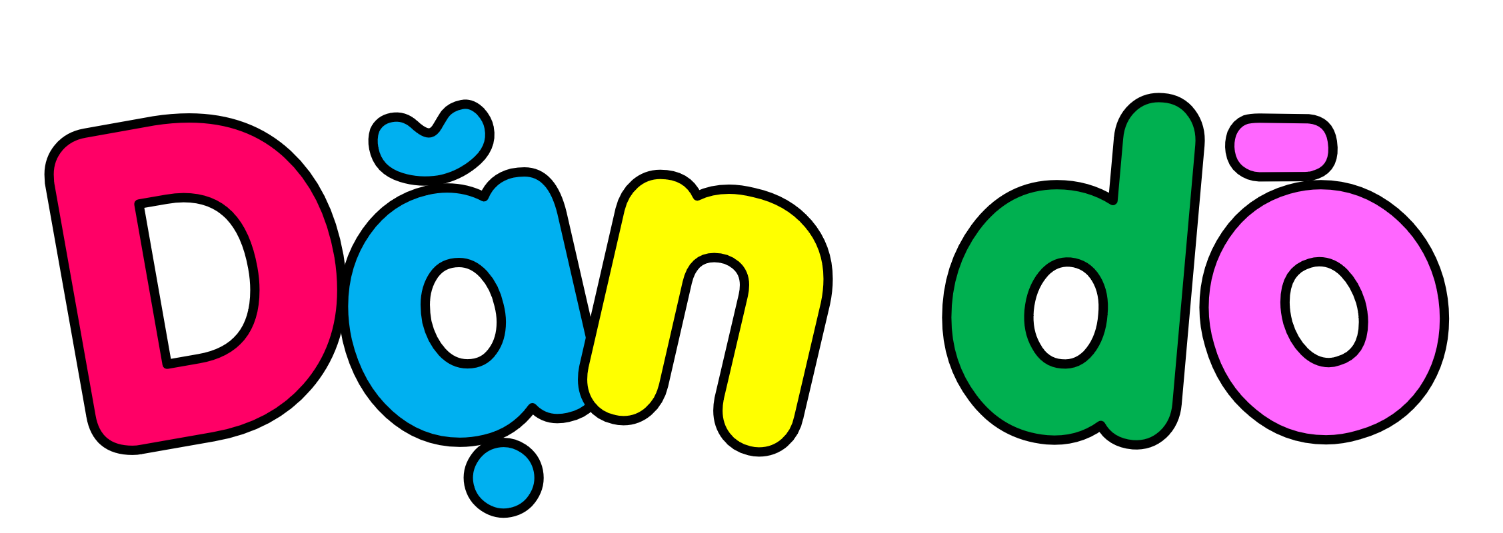 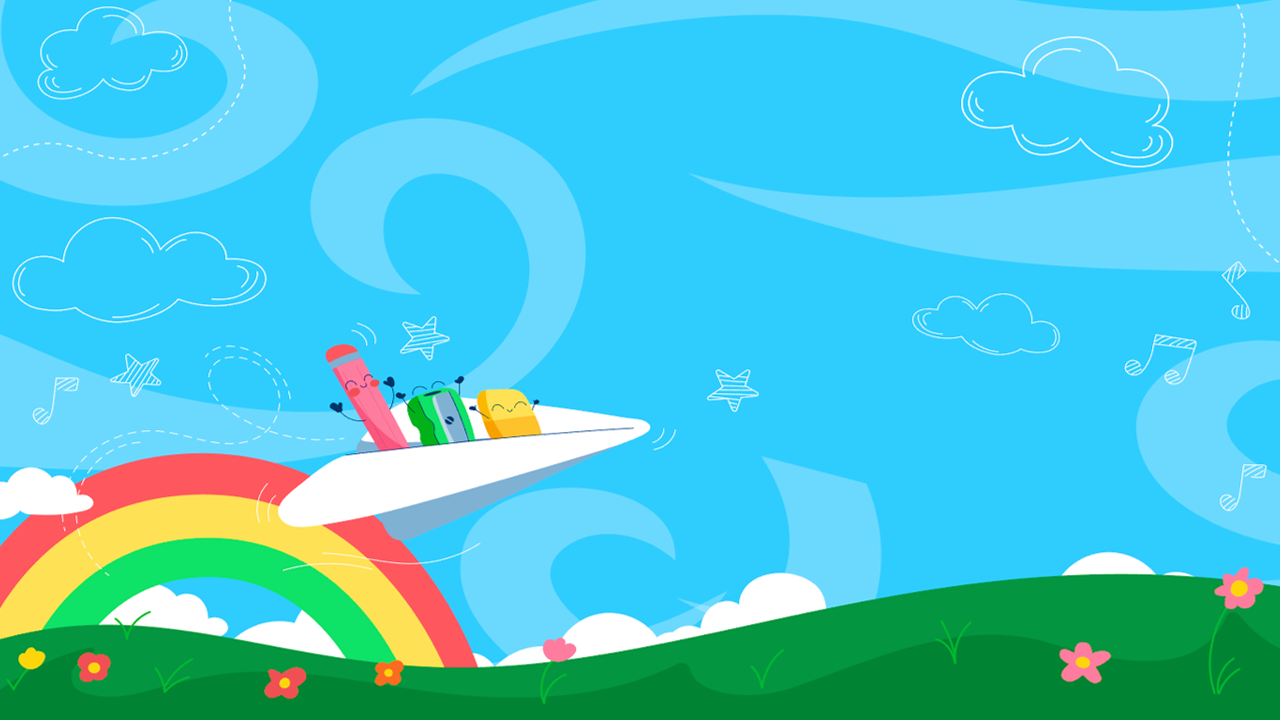 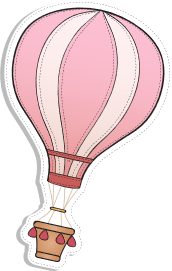 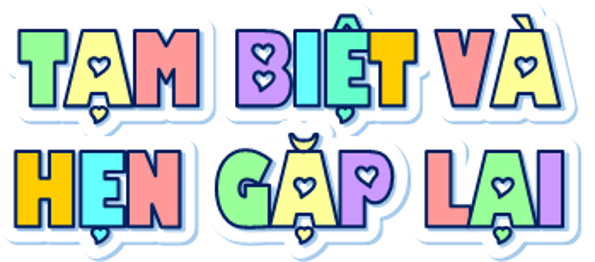 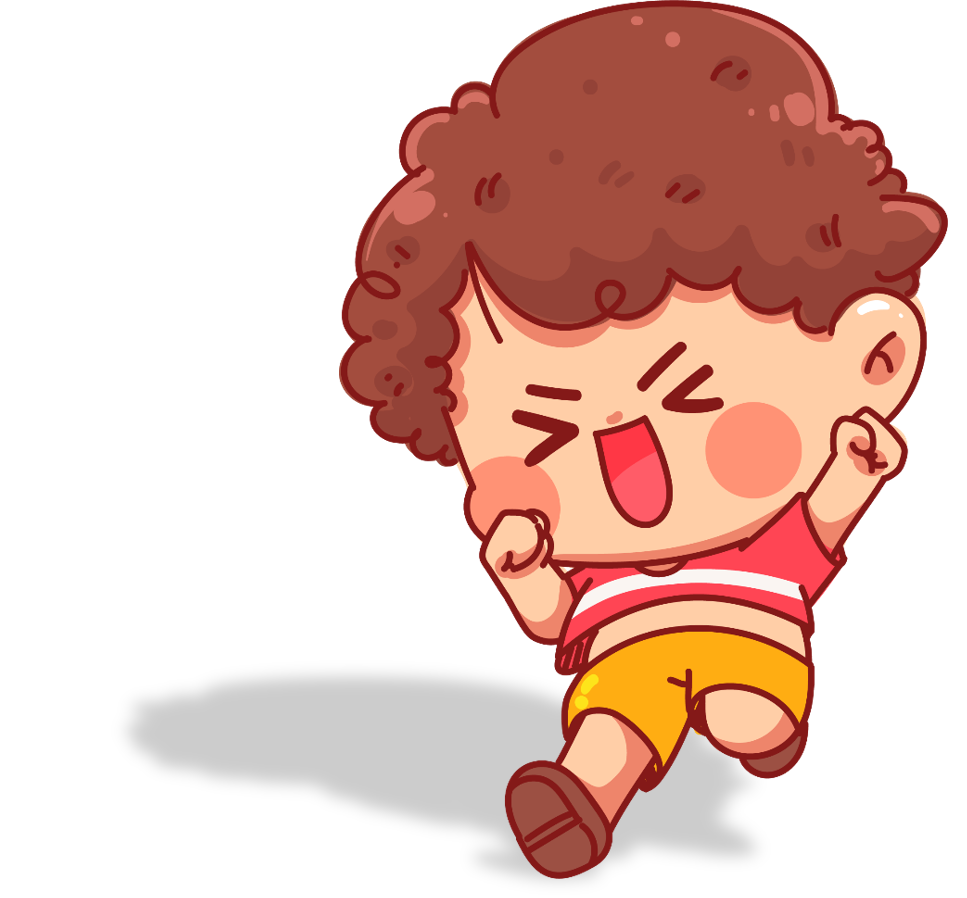